▼申込シート
ピッチでは、この申込シートを画面共有いただきながらの発表を予定しています。
このシートは参加者へ事前に共有する事を想定しています。
ご確認ください
▼申込シート　記入例
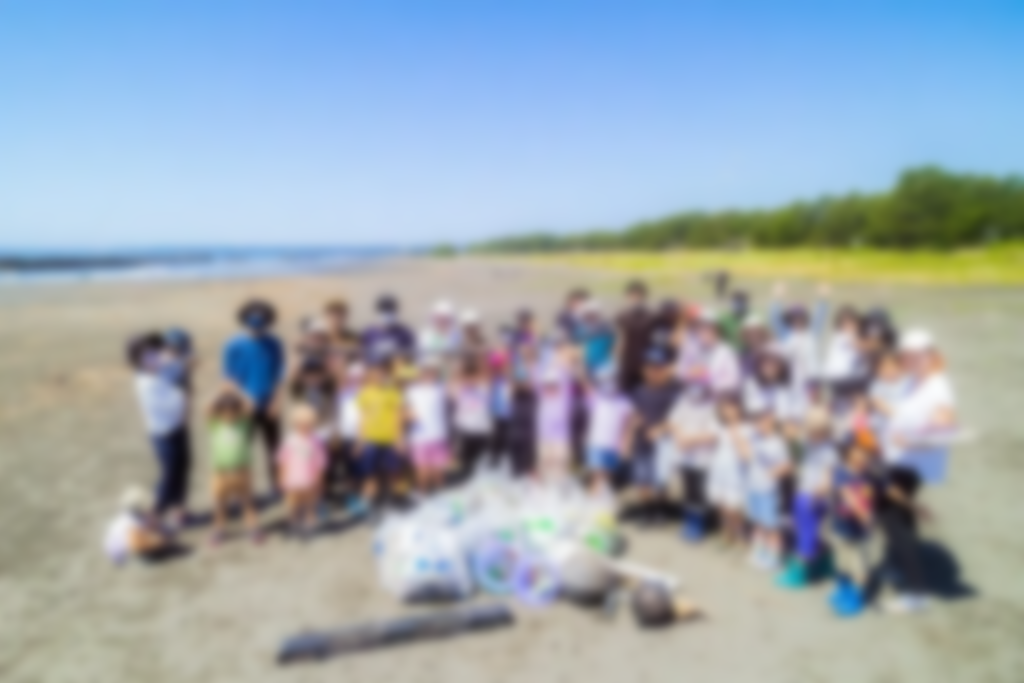 イメージ
画像などやデータなど自由にカスタマイズ可能です。
ピッチでは、この申込シートを画面共有いただきながらの発表を予定しています。
このシートは参加者へ事前に共有する事を想定しています。
ご確認ください
▼申込シート　記入例
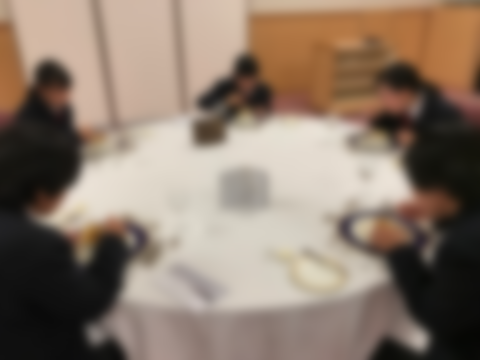 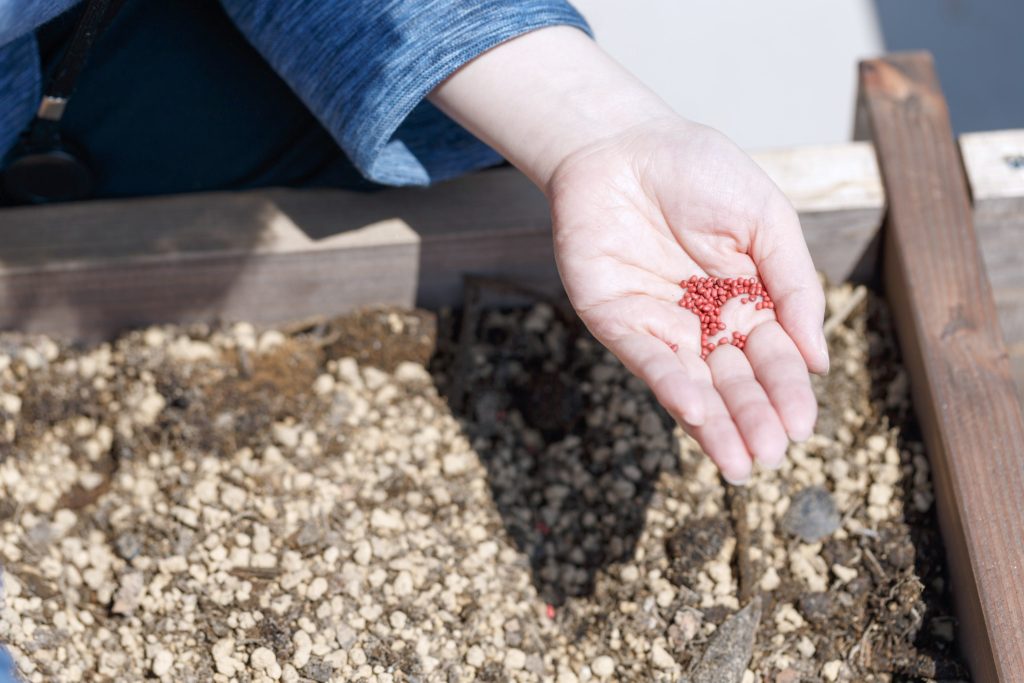 画像などやデータなど自由にカスタマイズ可能です。